LgV04 Jazyky Malé Asie
Mgr. Matyáš Foltýn
Rozložení semestru
25.09. – úvod, IE, anatol. podskup.
02.10. – luvijština, analýza textu
09.10. – ostatní luv. jazyky, lýdština
16.10. – palajština, chetitština
23.10. – chetitština
30.10. – analýza textů
06.11. – analýza textů
13.11. – řečtina, frýžština
27.11. – neIE jazyky regionu*
04.11. – ×
11.12. – moderní jazyky regionu*
18.12. – shrnutí
[Speaker Notes: *churritsko-urartejské jazyky, chattijština
*arménština, turečtina (+ azerbajdžánština, krymská tatarština?), kurdština, gruzínština + lazština, arabština
*judeošpanělština, adygejština + kabardo-čerkeština, albánština]
Organizační informace
absence
písemná zkouška
předtermín
konzultace
Obecná část
Anatolie
[Speaker Notes: *Marmarské moře s průlivy Bospor a Dardanely*Iskanderunský záliv > nejzápadnější bod gruzínsko-turecké hranice (zhruba město Batumi)(zhruba odpovídá území Byzantské říše za vlády Herakleiovců, tj. cca v VII. století)]
Prehistorie
pozdní doba kamenná (50.000-10.000 př.n.l.)
jeskyně Karain, Belbaşı (a Yarımburgaz)
mladší doba kamenná (10.000-4.500 př.n.l.)
Çatalhöyük (a Çayönü, Göbekli Tepe)
Starověké období
mladší doba bronzová (3.300-2.200 př.n.l.)
formování civilizací
střední doba bronzová (2.200-1.600 př.n.l.)
příchod Indoevropanů ze západu
rostoucí vliv Semitů z východu
pozdní doba bronzová (1.600-1.200 př.n.l.)
pokračující chetitská expanze
[Speaker Notes: Zhruba do poloviny VI. století před naším letopočtem.]
Starověké období
doba železná (1.200-550 př.n.l.)
pád Chetitské říše
Neochetitské státy
Frýgie
Příchod iónských Řeků
Lýdské království
Perská říše
Klasické a byzantské období
klasické období
perská nadvláda (550-333 př.n.l.)
řecká nadvláda (333-188 př.n.l.)
římská nadvláda (133 př.n.l.-395 n.l.)
byzantské období
Byzantská říše (395-1204 n.l.)
následnické státy (1204-1453/61 n.l.)
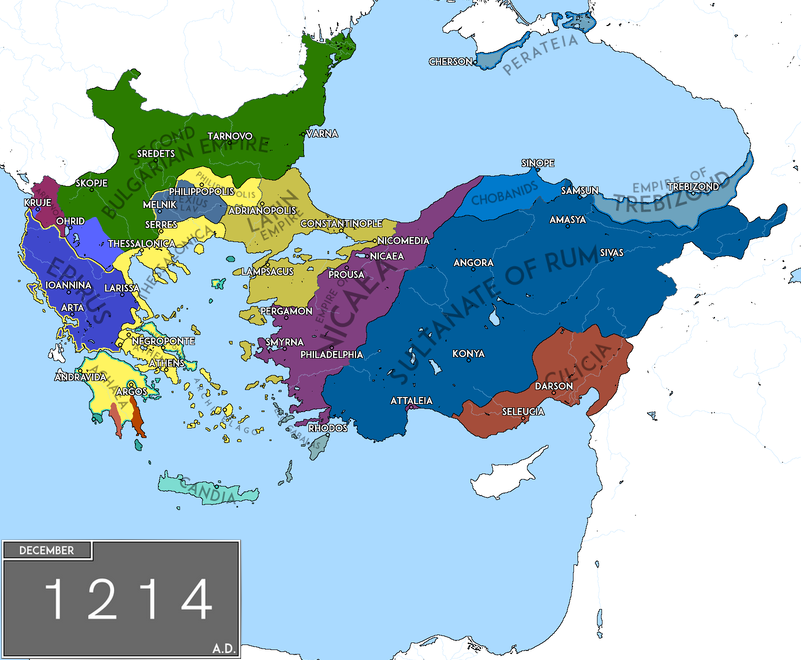 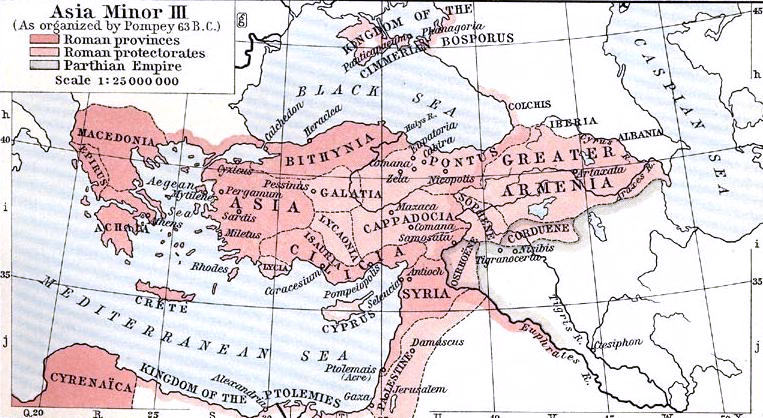 Období turkické nadvlády
osmanské období (1299-1922 n.l.)
příchod sefardských Židů
nacionalismus
moderní období (1923+ n.l.)
smlouva z Lausanne
Jazykovědná část
Indoevropská jazyková rodina
anatolské jazyky
tocharské jazyky
baltoslovanské jazyky
keltské jazyky
germánské jazyky
indoíránské jazyky
řečtina
italické jazyky
románské jazyky
albánština*
arménština
mesapština
lusitánština
frýžština